Dr. Víctor Manuel Zamudio Rodríguez
www.vic-zamudio.org
vic.zamudio@ieee.org
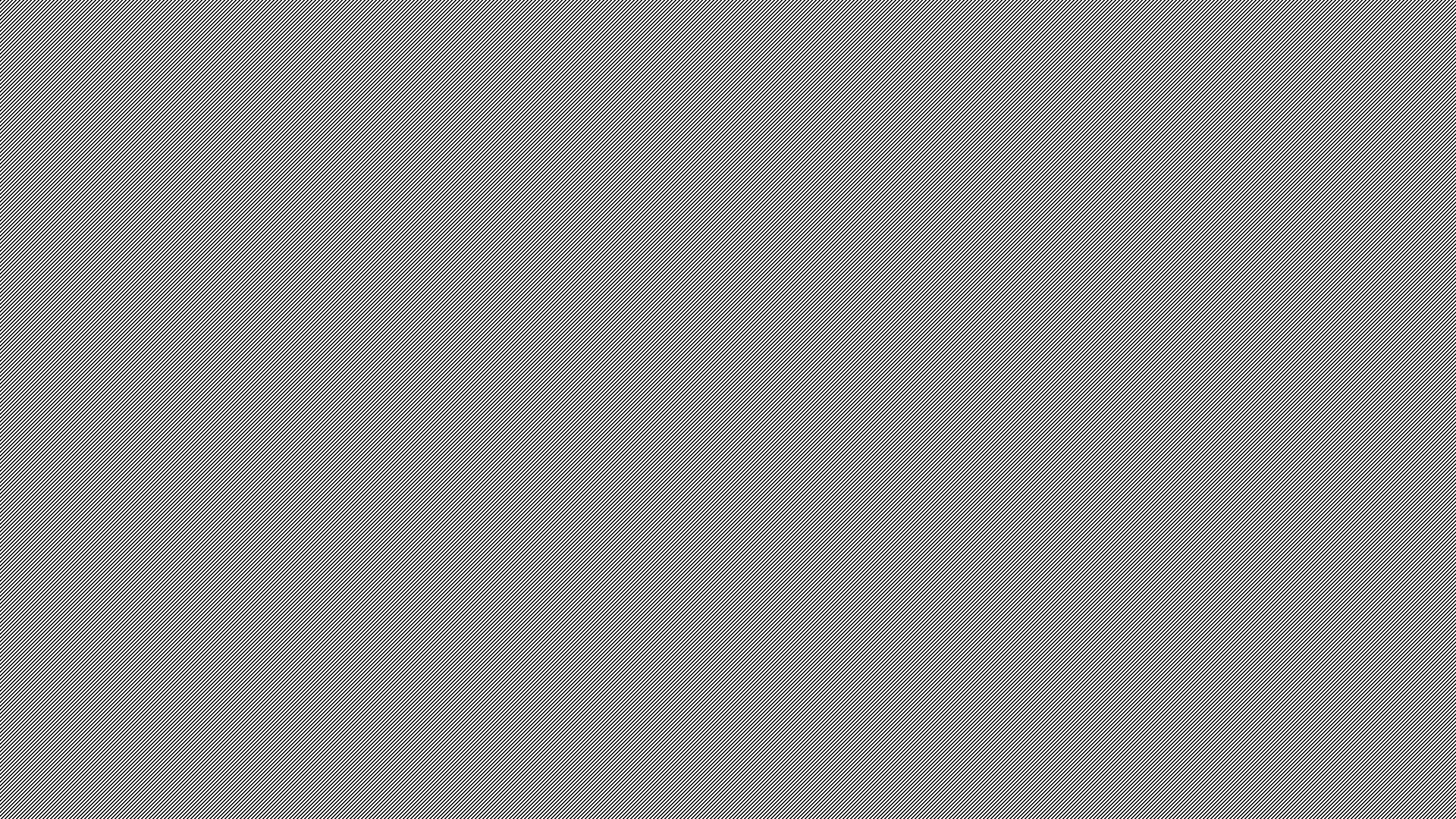 Adultos Mayores
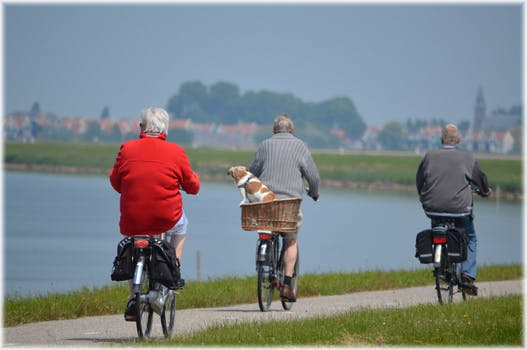 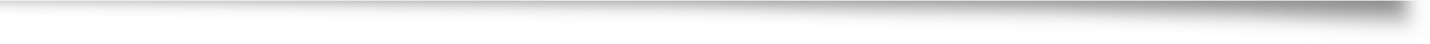 Bienestar
Salud
Prevención 
Seguridad
Felicidad 
Depresión 
Sociabilidad
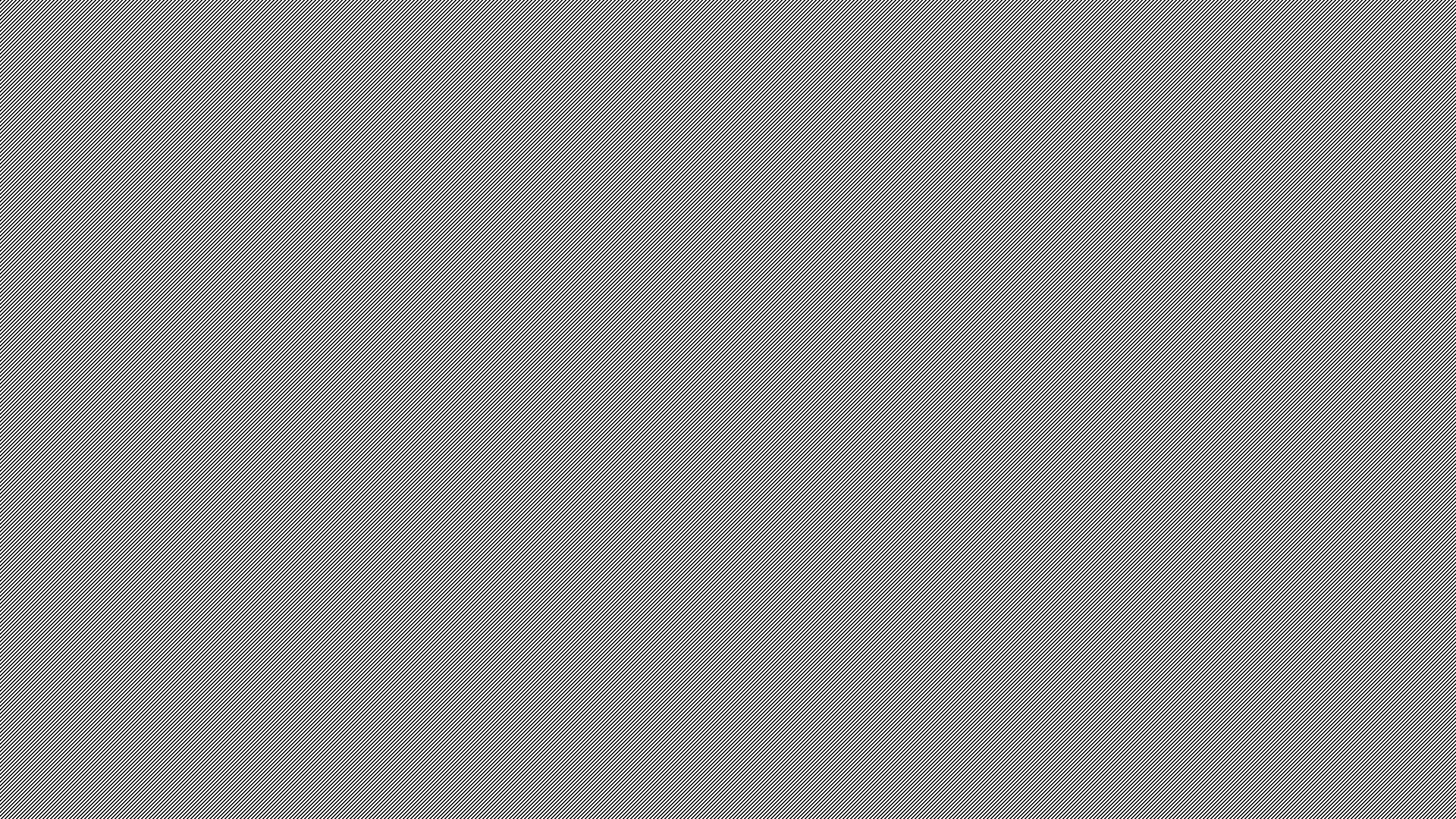 Bienestar, Salud y Nutrición
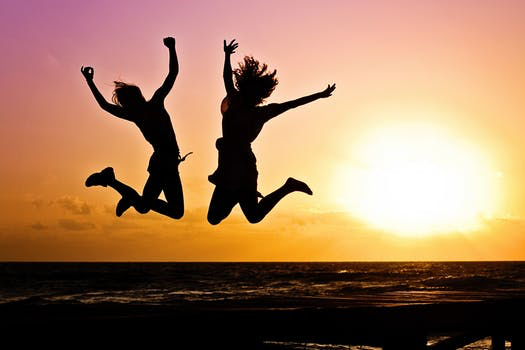 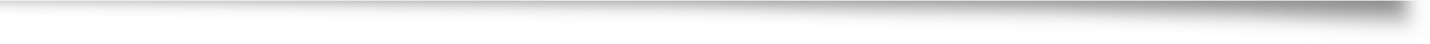 Salud Física 
Mental
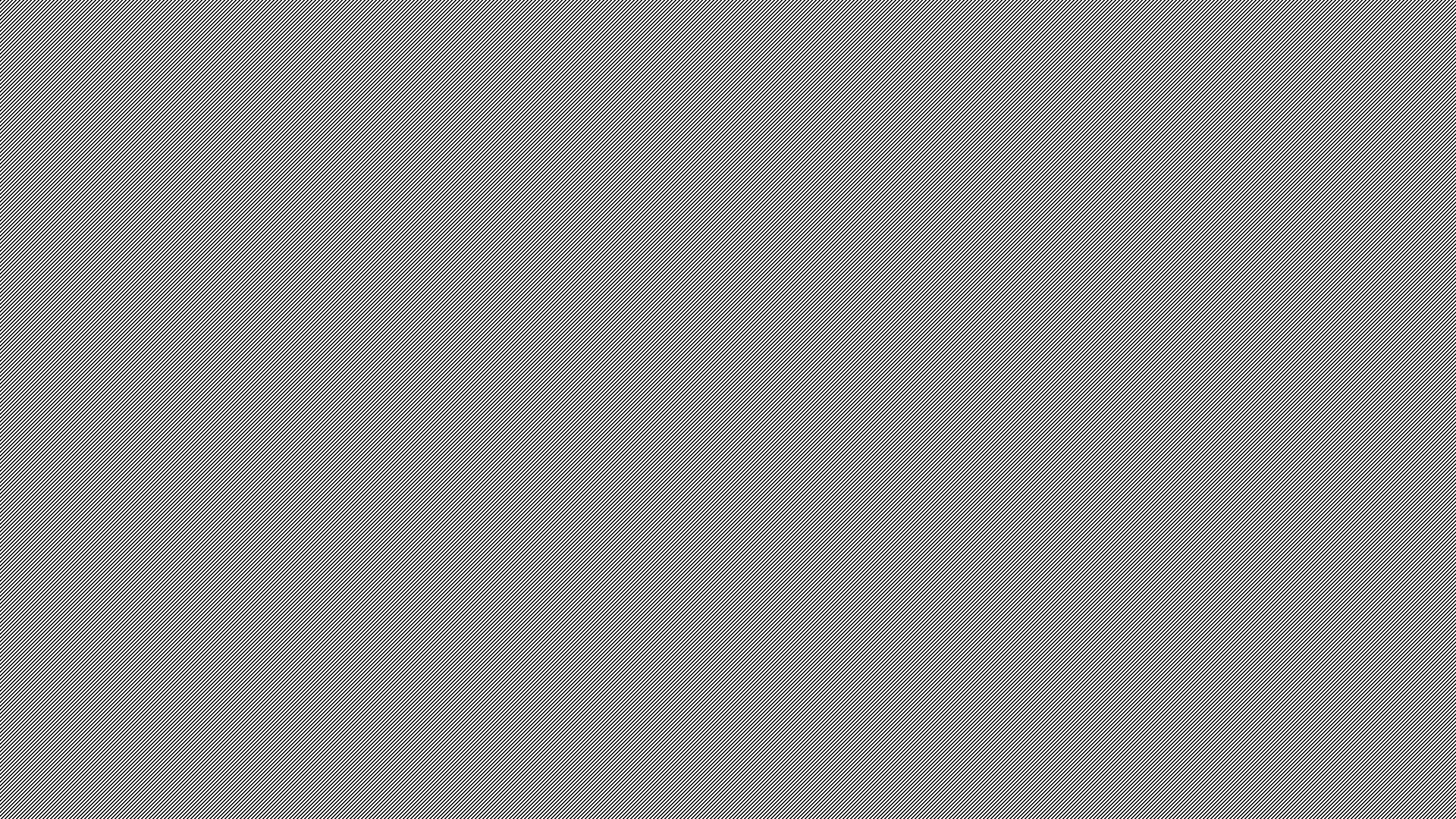 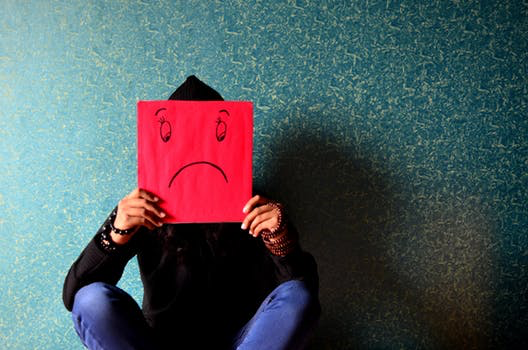 Salud Mental
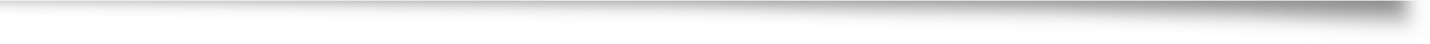 Depresión
Ansiedad
Estrés
Productividad
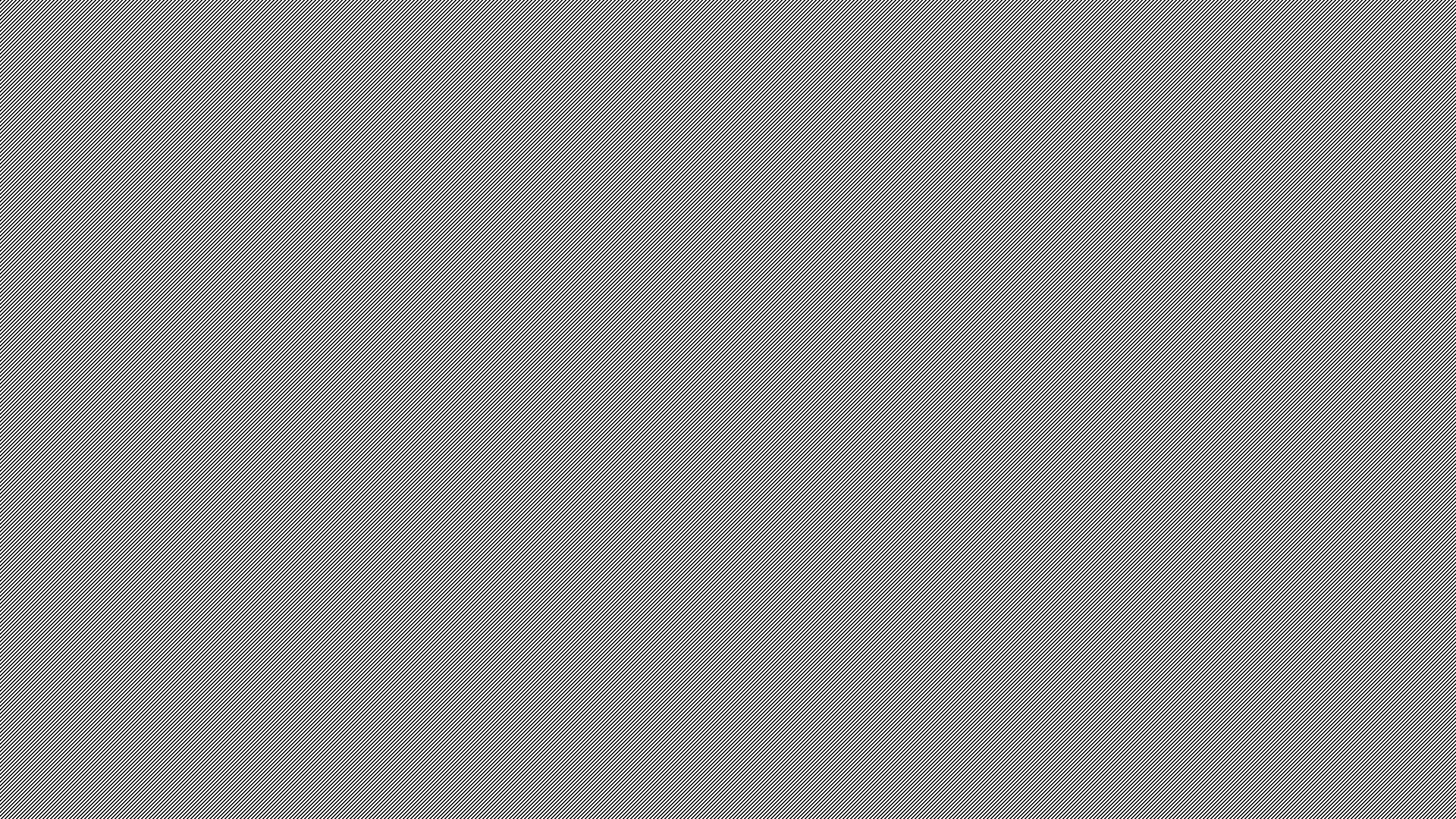 Paradigmas
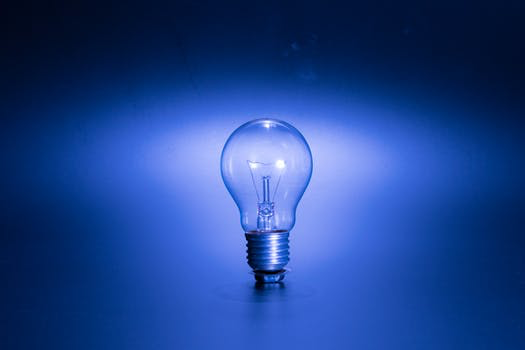 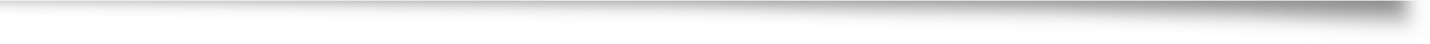 Computational Intelligence: 
Fuzzy Modeling
Expert Systems
Clustering Analysis
Statistical Analysis
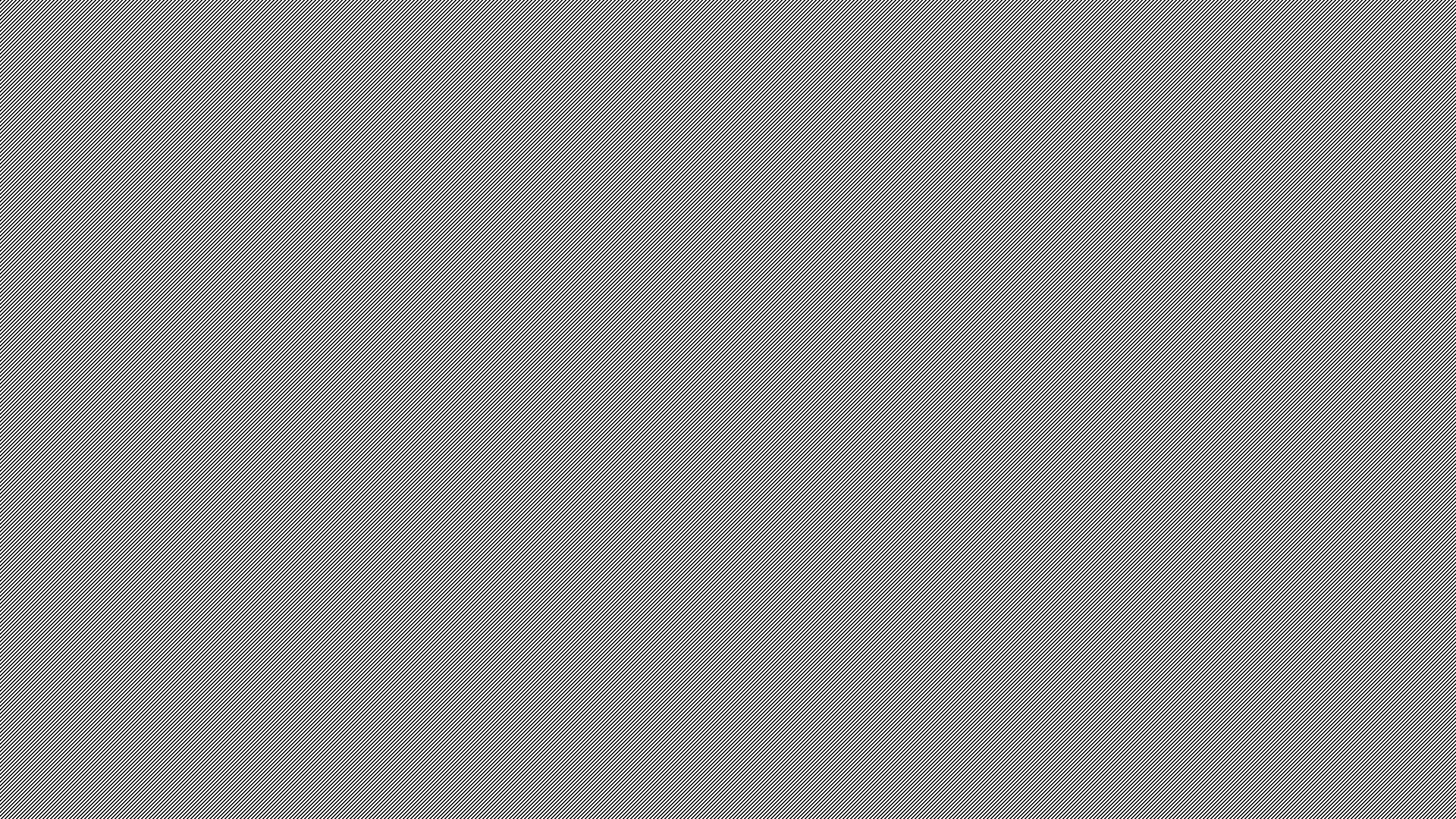 Tools
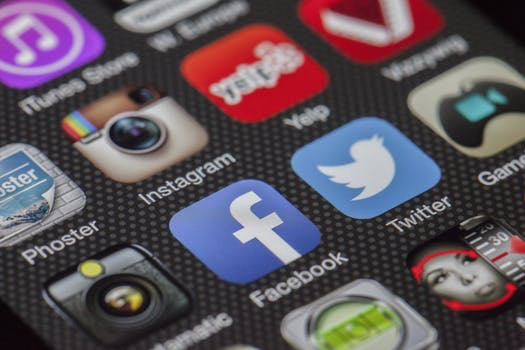 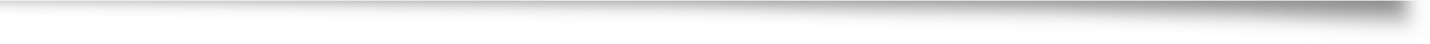 Smartphones 
Social Networks
Subjective/objective analysis
IBM Watson 
Augmented/Virtual Reality